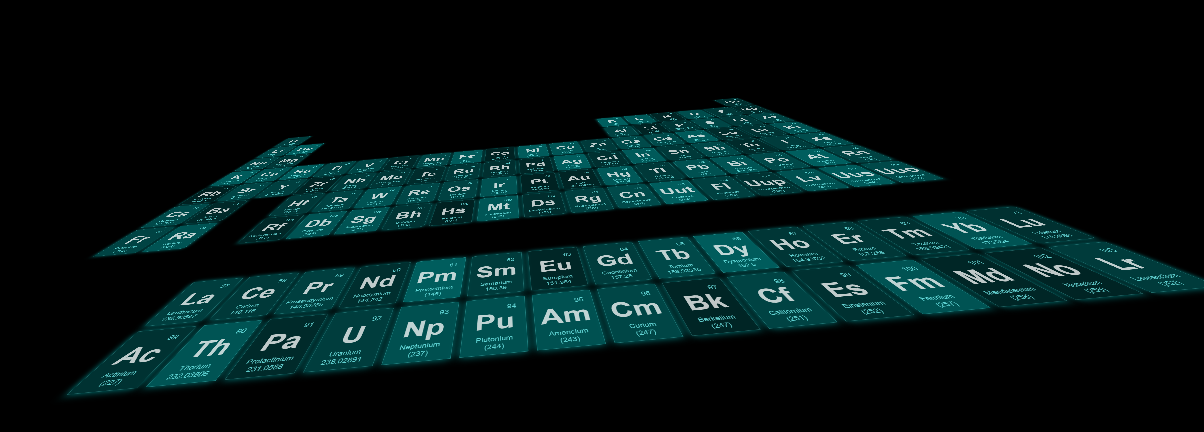 Chemistry, Part 3:
The Periodic Table
Science With Mrs. Notani
Patterns in the Elements
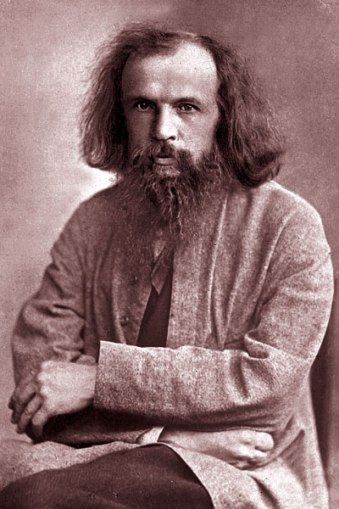 Dmitri Mendeleev
(1834-1907)
Russian chemist
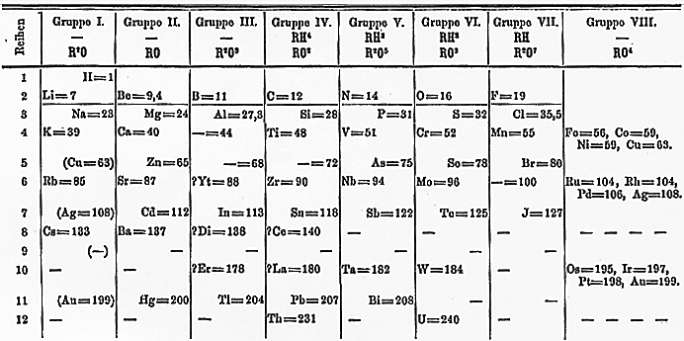 Old Way = By Atomic Mass
Modern Way = By Atomic Number
Patterns in the Elements
Today: 
Properties of elements may be predicted by their placement on the periodic table.
Arranged by atomic number
18 columns called groups/families have similar characteristics
7 rows called periods
Finding Data on Elements
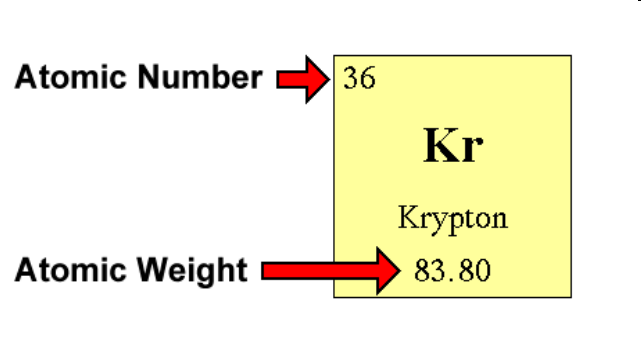 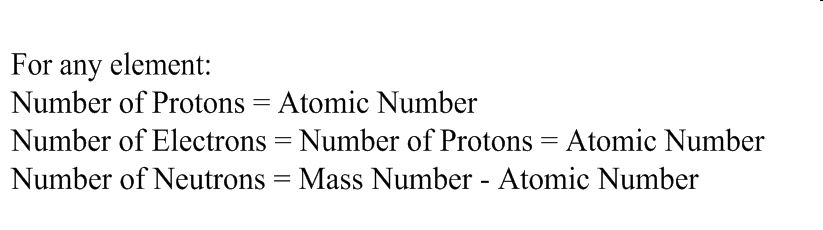 Organization of the Periodic Table
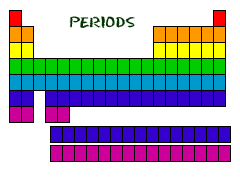 Organization of the Periodic Table
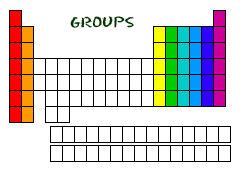 Properties of Metals
Malleability—ability to be hammered or rolled (like coins, swords, and aluminum foil)




Ductility—ability to be pulled out into a thin wire
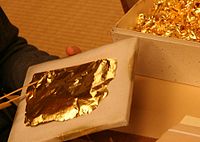 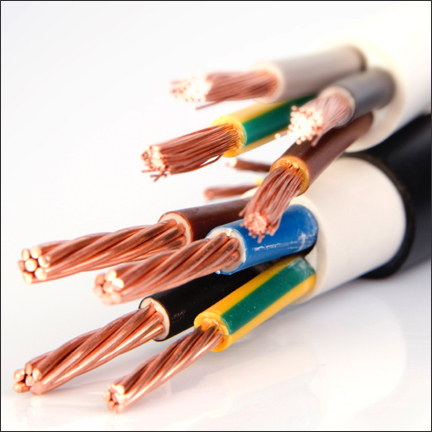 Physical Properties
Properties of Metals
Conductivity—ability to transfer heat or electricity



Luster- shininess
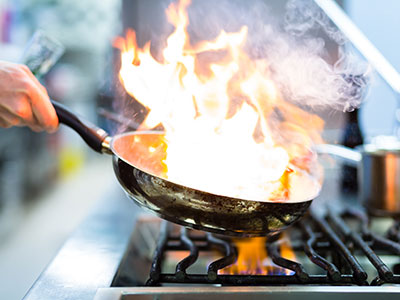 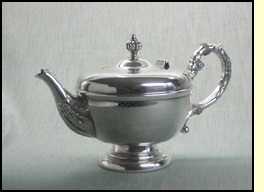 Physical Properties
Properties of Metals
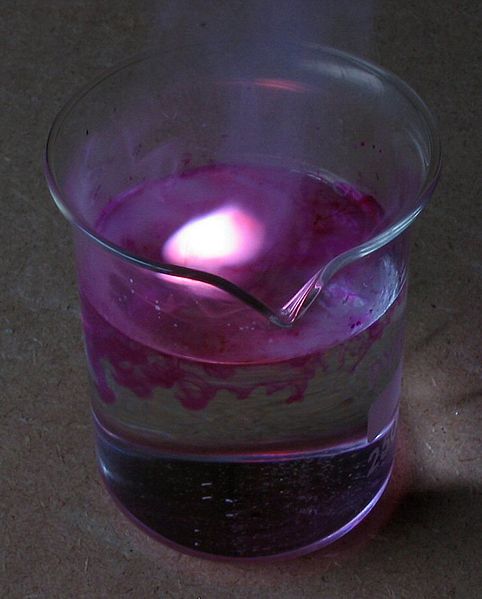 Reactivity – ease and speed of combining with other elements



Corrosion – destruction of a metal through reacting with oxygen
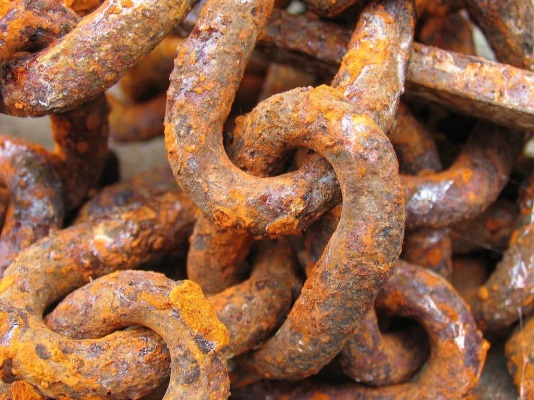 Chemical Properties
Metals in the Periodic Table
Alkali metals—Group 1, the alkali metals are all highly reactive and are never found in elemental forms in nature, one electron in their outmost electron shells
Alkali metals—Group 1, the alkali metals are all highly reactive and are never found in elemental forms in nature, one electron in their outmost electron shells
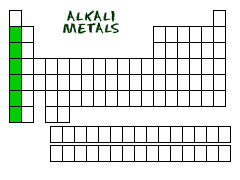 Metals in the Periodic Table
Alkaline earth metals—Group 2, insoluble in water and resistant to heating, two electrons in their valence shell
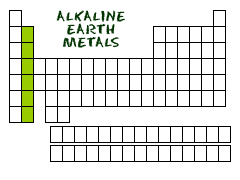 Metals in the Periodic Table
Transition metals—Groups 3-12, characteristics include hard and shiny, good conductors
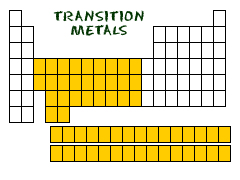 Metals in the Periodic Table
Earth metals/Metals in Mixed Groups—Group 13-15 below the steps, not very reactive.
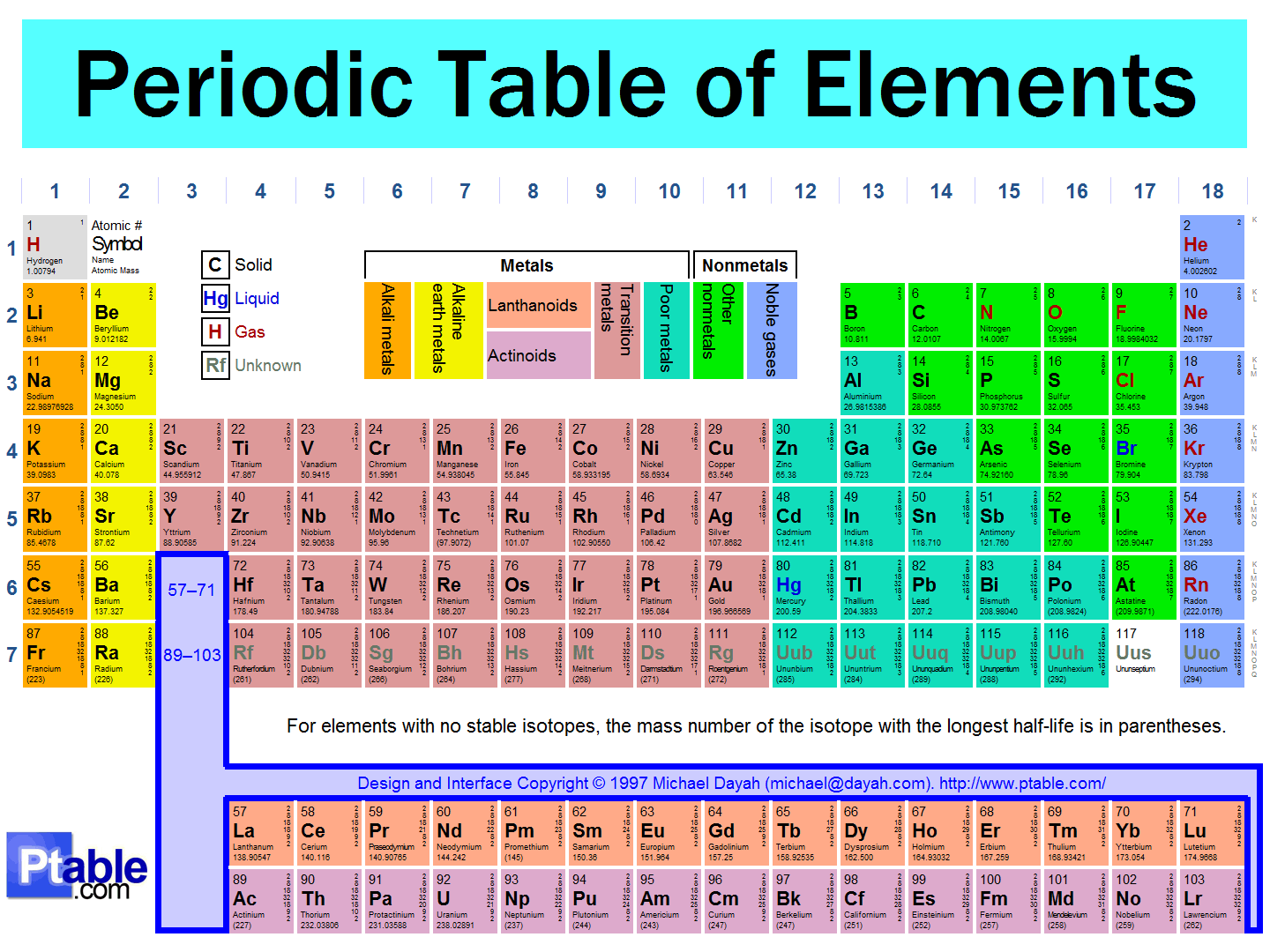 Metals in the Periodic Table
Lanthanides—Top row, soft, malleable, shiny metals with high conductivity, used for alloy (mixture of metals)
Actinides—Bottom row, very unstable
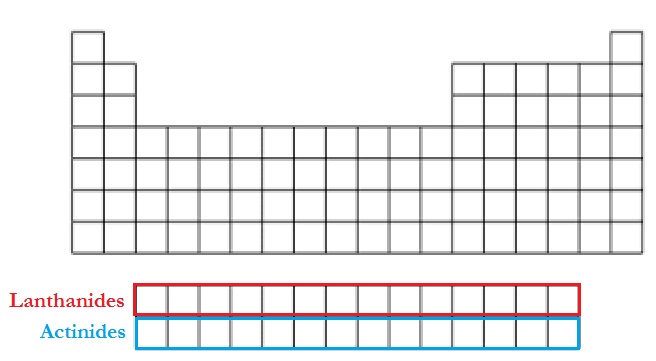 Synthetic Metals
“Synthetic” simply means “man-made.” 
Synthetic Elements—any elements with an atomic number higher than 92.
Scientists use particle accelerators to produce them.
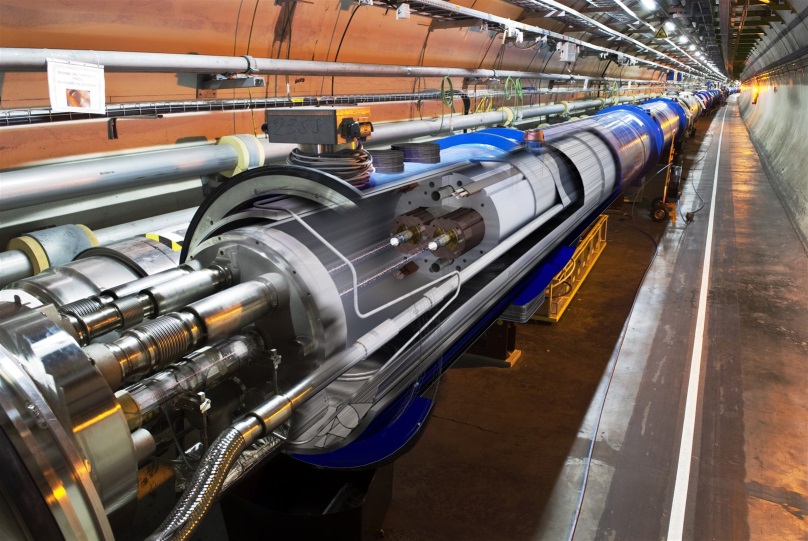 Properties of Nonmetals
Mostly Gases – 10 out of 16 nonmetals are gases. 

Poor Conductors – (Insulators) – Not good at conducting heat and electricity.

Dull – Not shiny. 

Brittle – Easily broken
Physical Properties
Properties of Nonmetals
Reactive – Most nonmetals form compounds with other elements.
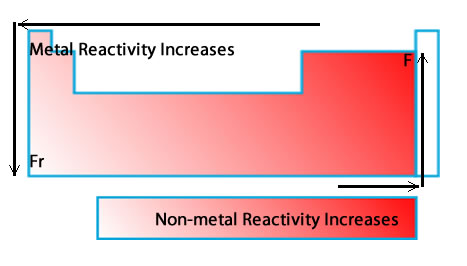 Chemical Properties
Families of Nonmetals
Boron Family -- Group 13. This group includes the elements Boron, Aluminum, Gallium, Indium, and Thallium.  All five have three electrons in their outer energy level.
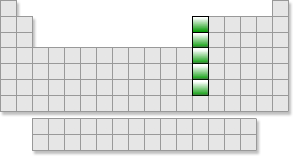 Families of Nonmetals
Carbon Family—Group 14, can gain, lose, or share electrons. 4 electrons in outer shell.
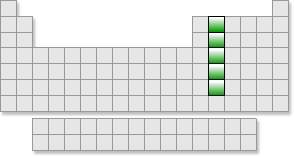 Families of Nonmetals
Nitrogen group—Group 15, can gain or share three electrons, noted for their stability in compounds, this is the property of these elements which leads to their potential toxicity.
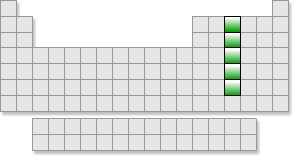 Families of Nonmetals
Oxygen Family —Group 16, can gain or share two electrons
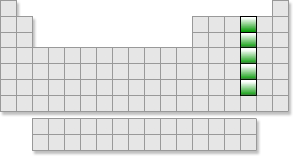 Families of Nonmetals
Halogens—Group 17, can gain or share one electron, very reactive, forms salts
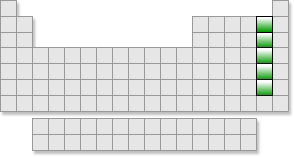 Families of Nonmetals
Noble gases—Group 18, odorless, colorless, with very low chemical reactivity, full valence electron shells
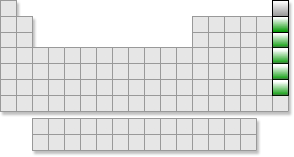 Families of Nonmetals
Hydrogen
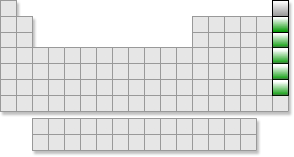 The Metalloids
Metalloids—along the border between metals and nonmetals, have characteristics of both
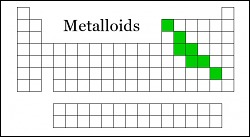 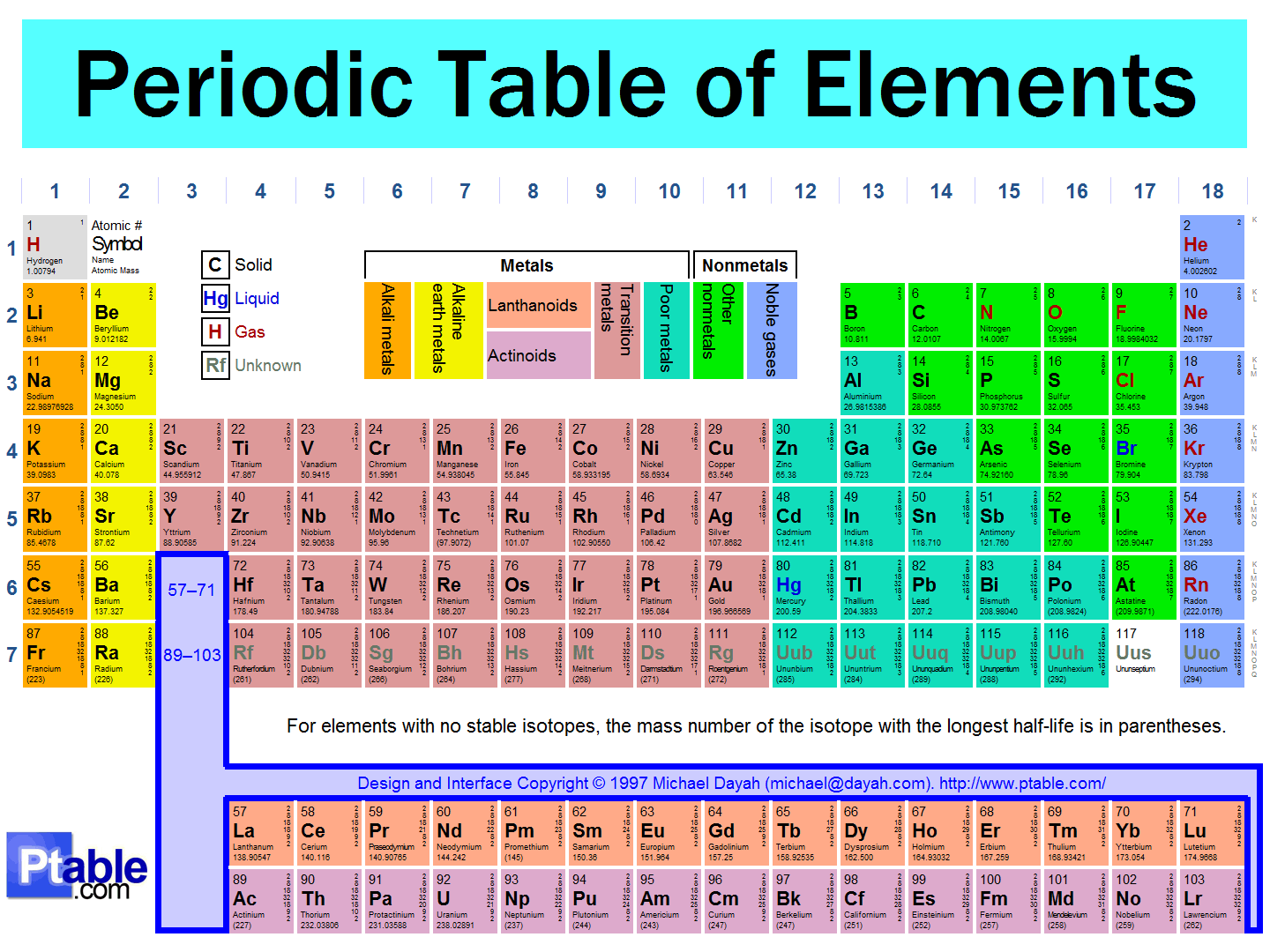 CHAPTER 10The Periodic Table  mini-Summary
Patterns in the Elements
63 elements discover in 1869, Mendeleev discovered a set of patterns that applied to all the elements
Atomic mass= average mass of all isotopes for that element

He noticed pattern as he arranged the elements by the increasing atomic mass
Mendeleev’s work
Found properties repeated and he placed them in groups together
Mendeleev's Periodic table
Found arrangement by mass did not always group them by similar characteristics
Left blank spaces for undiscovered elements 
Published in 1869 first table
Predicting new elements
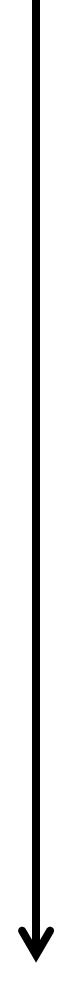 Modern periodic table
Periodic table- chart of the elements showing the repeating pattern of the chemicals and the properties

Period-a row (periodic means regular repeating pattern)

Rearranged by atomic #
Finding Elements
Square (key) includes the atomic #, symbol, Atomic mass, and name
Atomic Number (#)
Tells you the number of protons
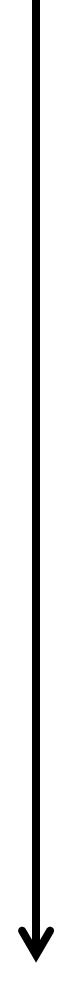 Contains either one upper case letter (K) or one upper case and a lower case (Na) taken from their Latin names
Chemical symbols and names
The last number in key is an average because most elements have isotopes and it is the combined percentage of all of their weights
Average Atomic mass
Organization of the Periodic Table
Arranged by atomic number
Properties of an element may be predicted from its location on the table
7 horizontal rows (like the days of the week)
Periods
18 Vertical columns, known as families, have similar characteristics
Groups